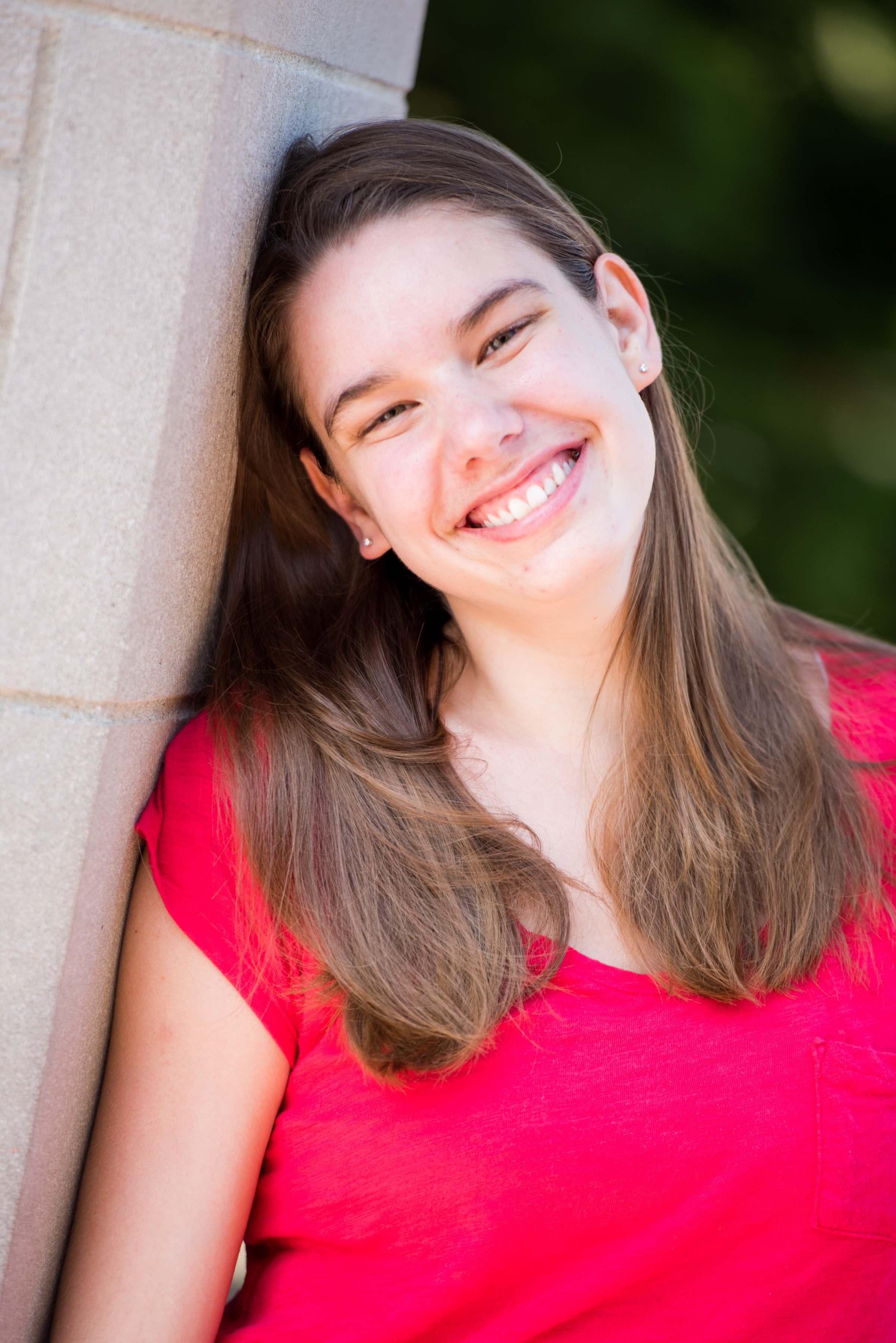 My Dream Vacation
By Haylie Hawxhurst
WHERE I WISH TO TRAVEL
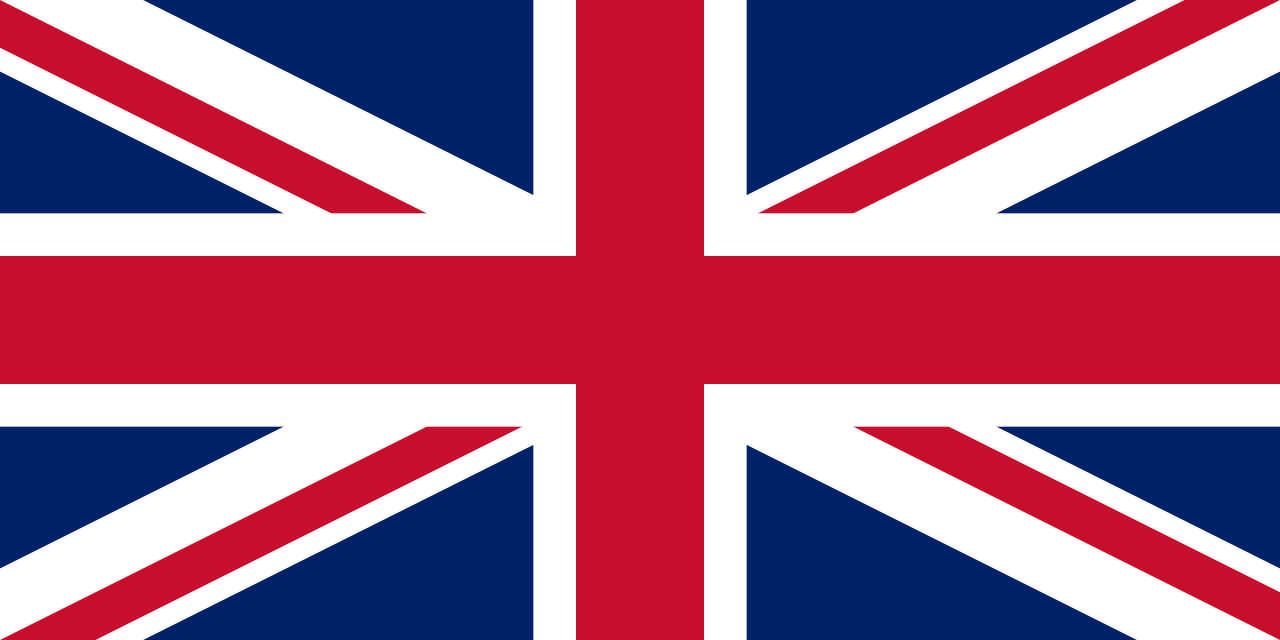 I would love to travel to the United Kingdom

Scotland
England
This Photo by Unknown Author is licensed under CC BY-SA
4/2/2024
Hawxhurst_Haylie_My_Dream_Vacation
2
Methods of Travel
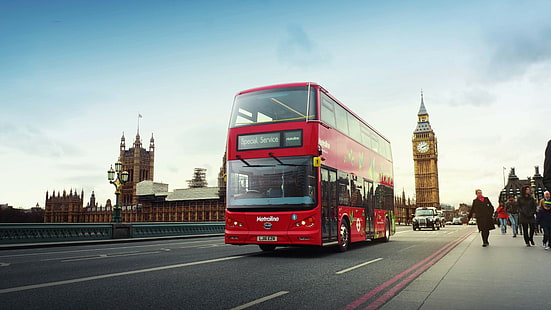 4/2/2024
Hawxhurst_Haylie_My_Dream_Vacation
3
Who I Would Like To Go With Me
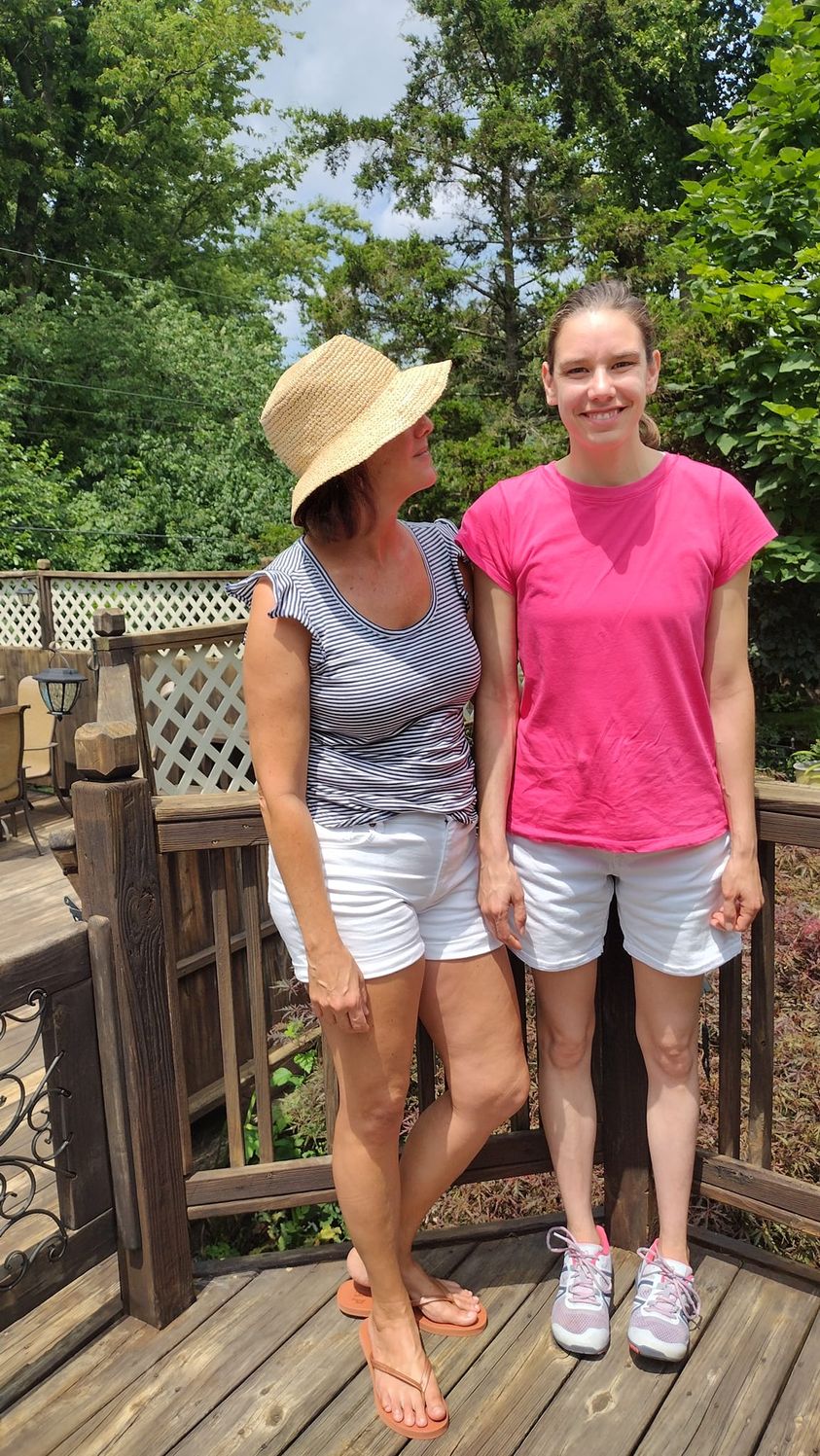 I would take my mom as my travel companion
We both love to travel and explore new places
Both are excited about traveling to England
4/2/2024
Hawxhurst_Haylie_My_Dream_Vacation
4
Why I Want to Go There
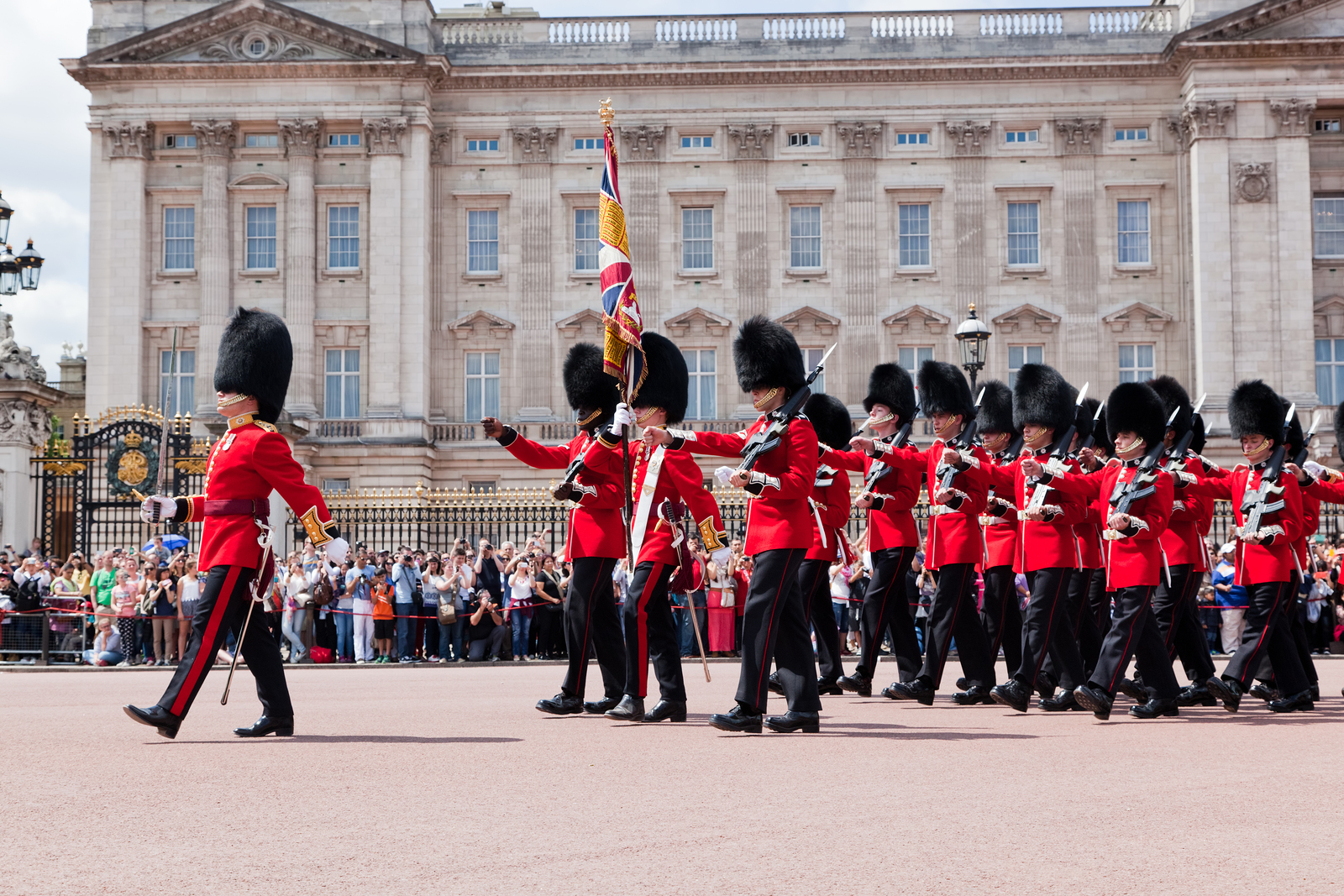 I’m fascinated with the history & culture 
My family generations back is originally from England  & I want to explore the country
4/2/2024
Hawxhurst_Haylie_My_Dream_Vacation
5
Places I Can Visit
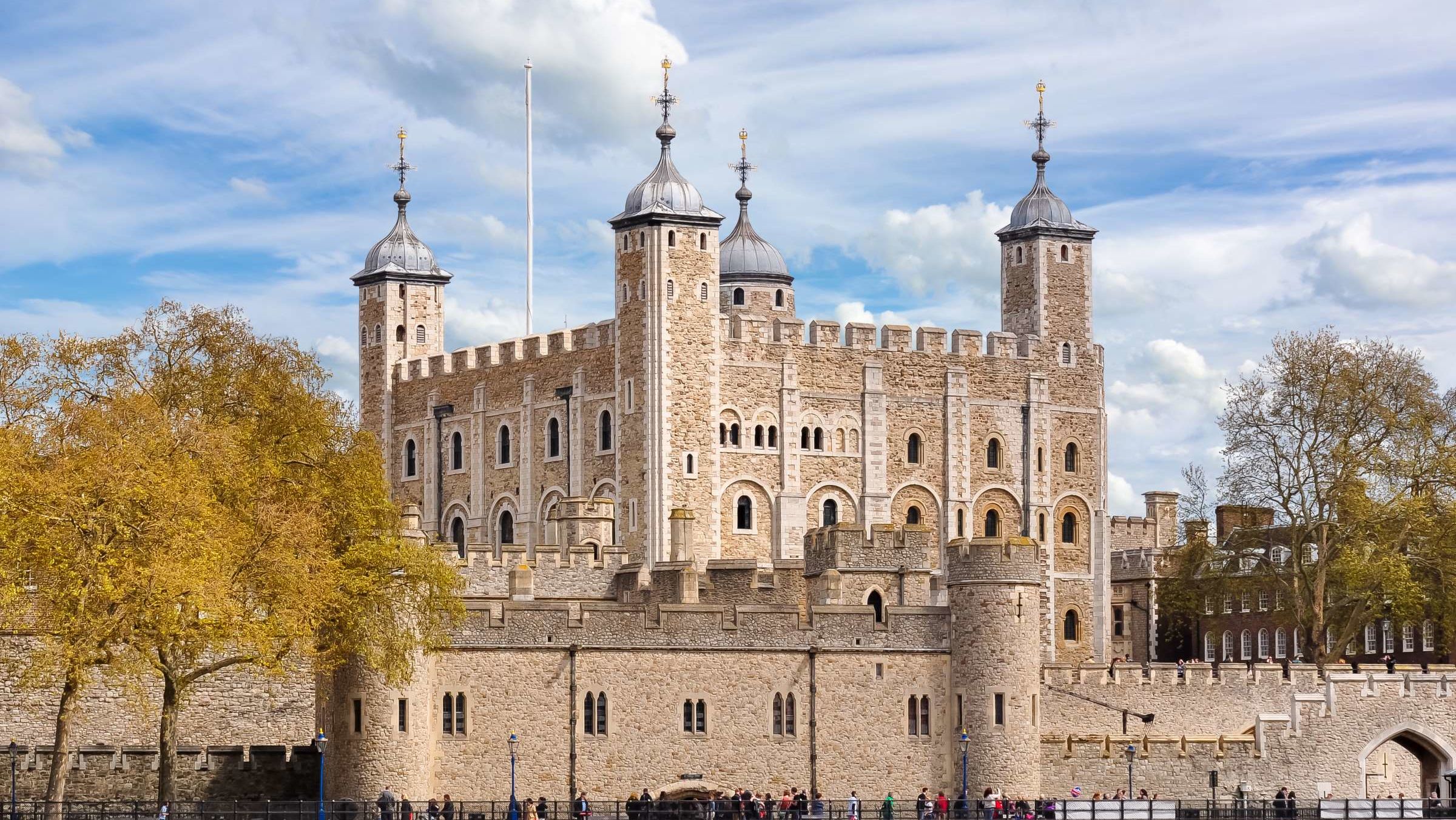 City of Edinburgh Scotland
Edinburgh Castle
Tower of London 
Greenwich in London
4/2/2024
Hawxhurst_Haylie_My_Dream_Vacation
6
Cultural Activities to Participate in
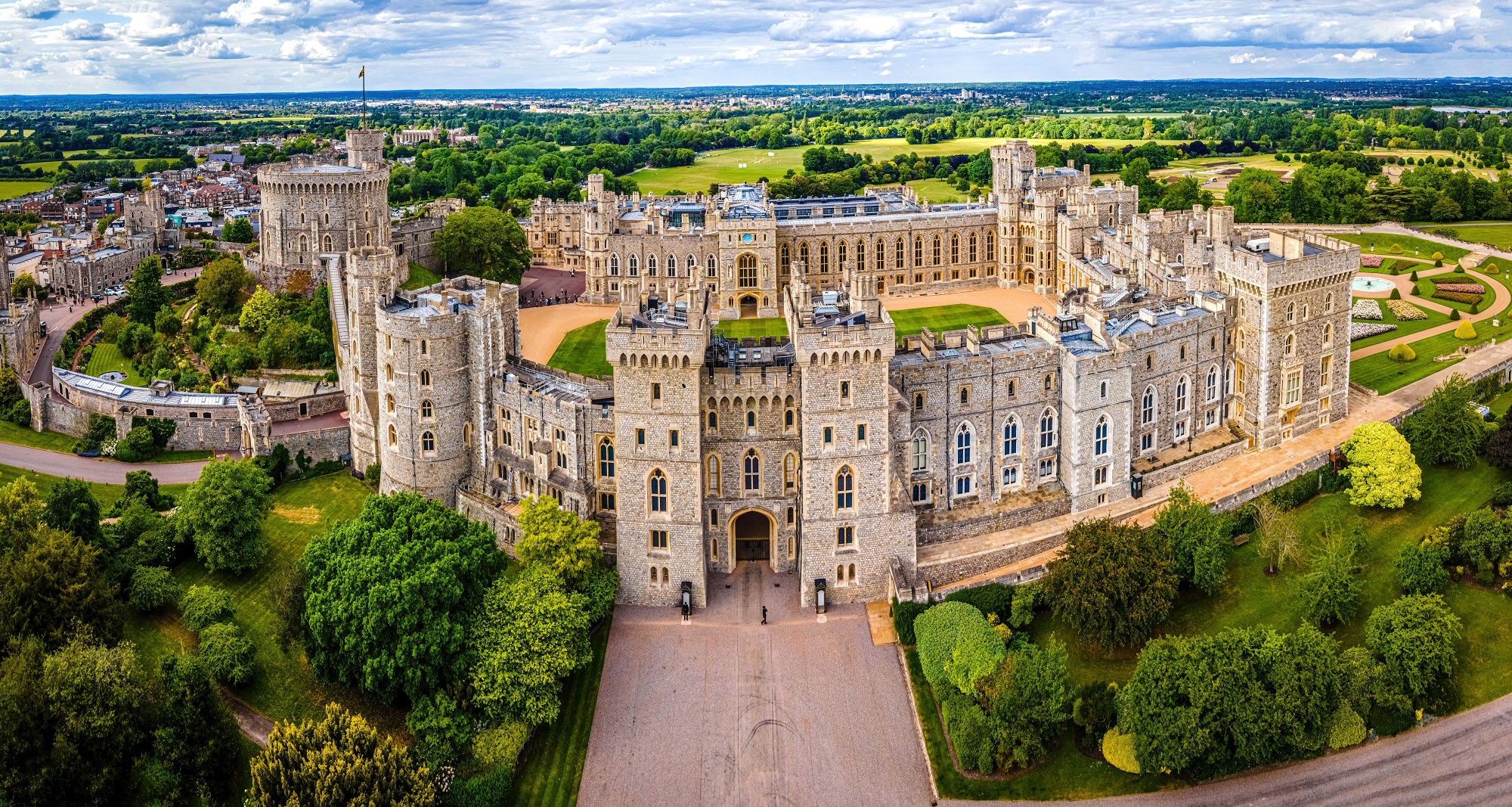 Tour Windsor Castle
Oldest inhabited castle 
Rich in British culture & tradition
Longest occupied castle & home of Queen
4/2/2024
Hawxhurst_Haylie_My_Dream_Vacation
7
Sport Activities to Participate In
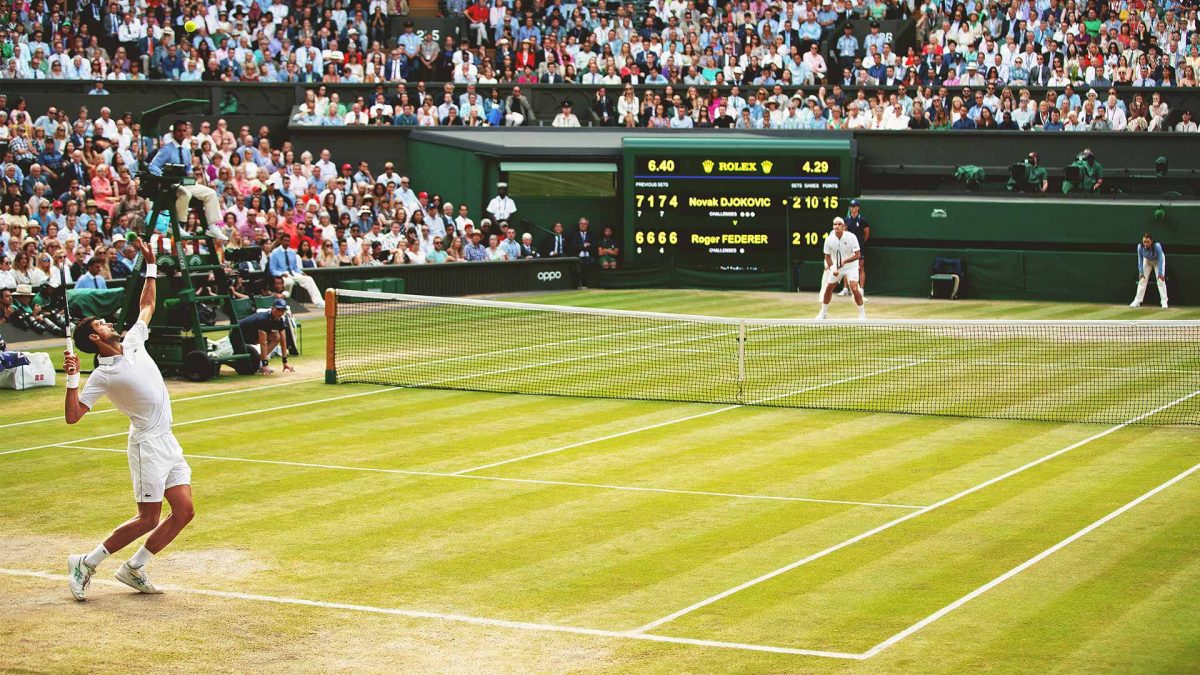 Would love to go to a live Wimbledon event
Really like tennis & have heard lots about this event
Fun to see it in person 
Huge sports event in England
4/2/2024
Hawxhurst_Haylie_My_Dream_Vacation
8